Screening For Disease  - When Not to Do It

       Medical Grand Rounds Nov 3, 2011
         Neil A Kurtzman, MD
Definition
The presumptive identification of unrecognized disease or defect by the application of tests, examinations, or other procedures which can be applied rapidly. Screening tests sort out apparently well persons who probably have a disease from those who probably do not. A screening test is not intended to be diagnostic.
                 WHO 1968
The Purpose of Medicine
To prevent premature death

To relieve pain and suffering
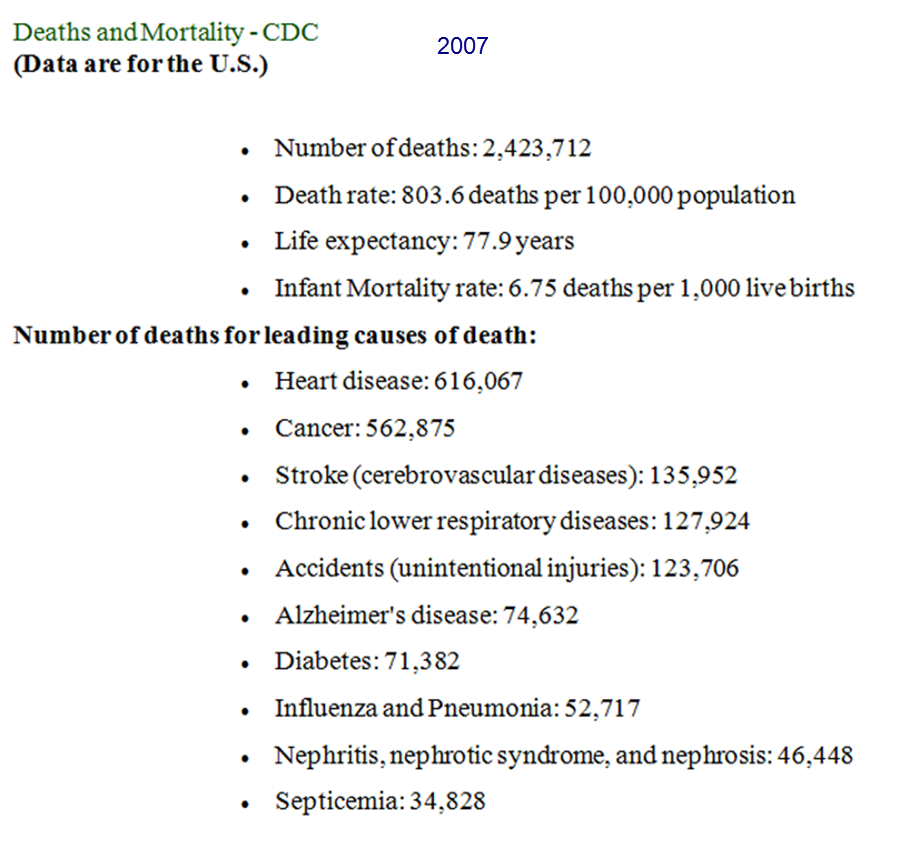 General Principles of Screening

 The disease must be an important health problem
 The natural history of the disease must be known
 It must be detectable at an early (preclinical) stage
 There must be reliable and "simple" tests which can detect the disease
 There must be effective treatment which yields better results when  applied early rather than later
 Screening and subsequent treatment must be cost effective
 Screening must be systematically and uniformly applied
 The benefit of screening must clearly outweigh any harm caused by it
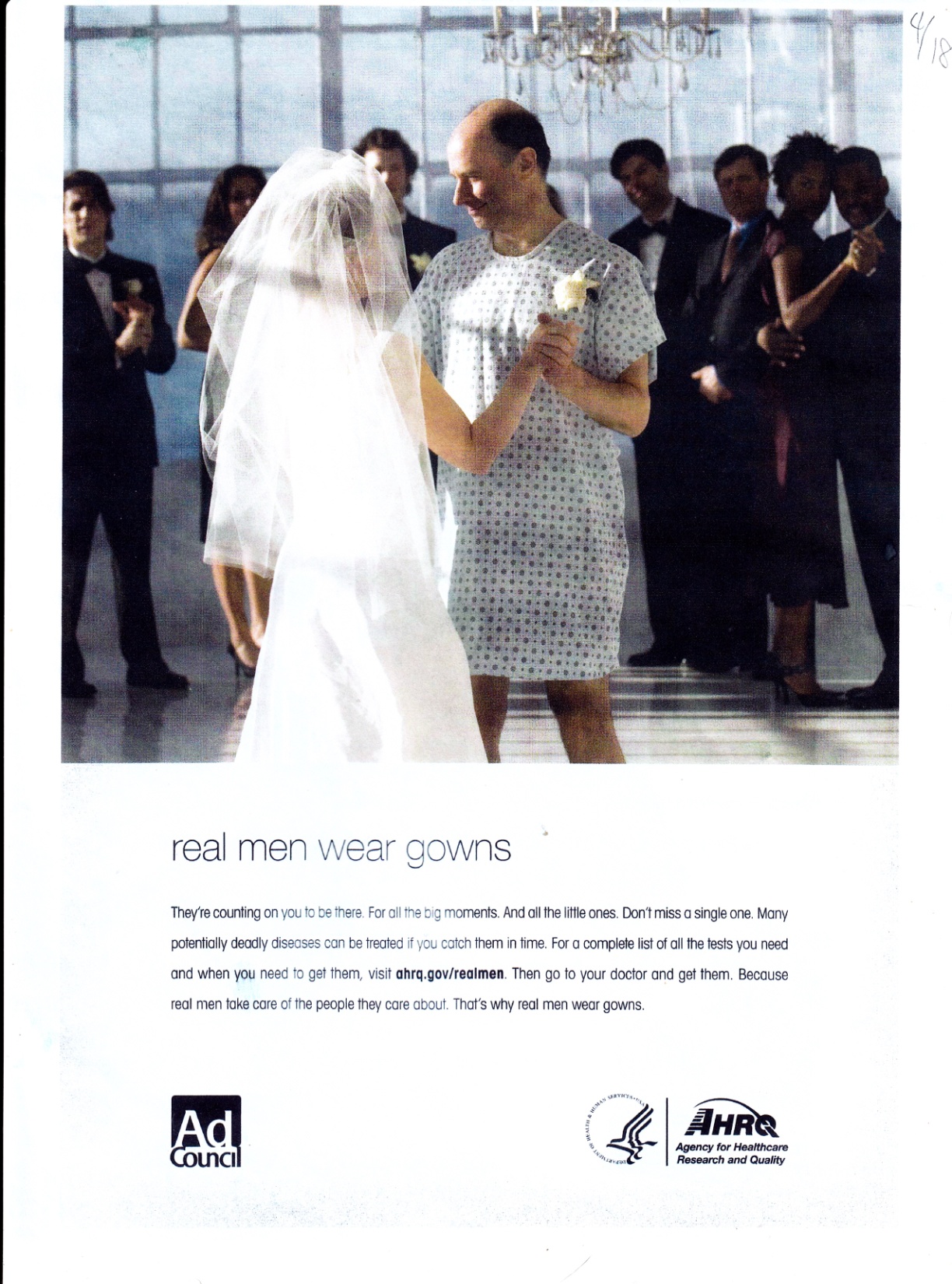 Wall Street Journal
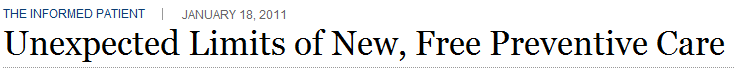 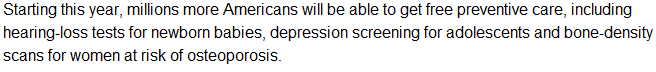 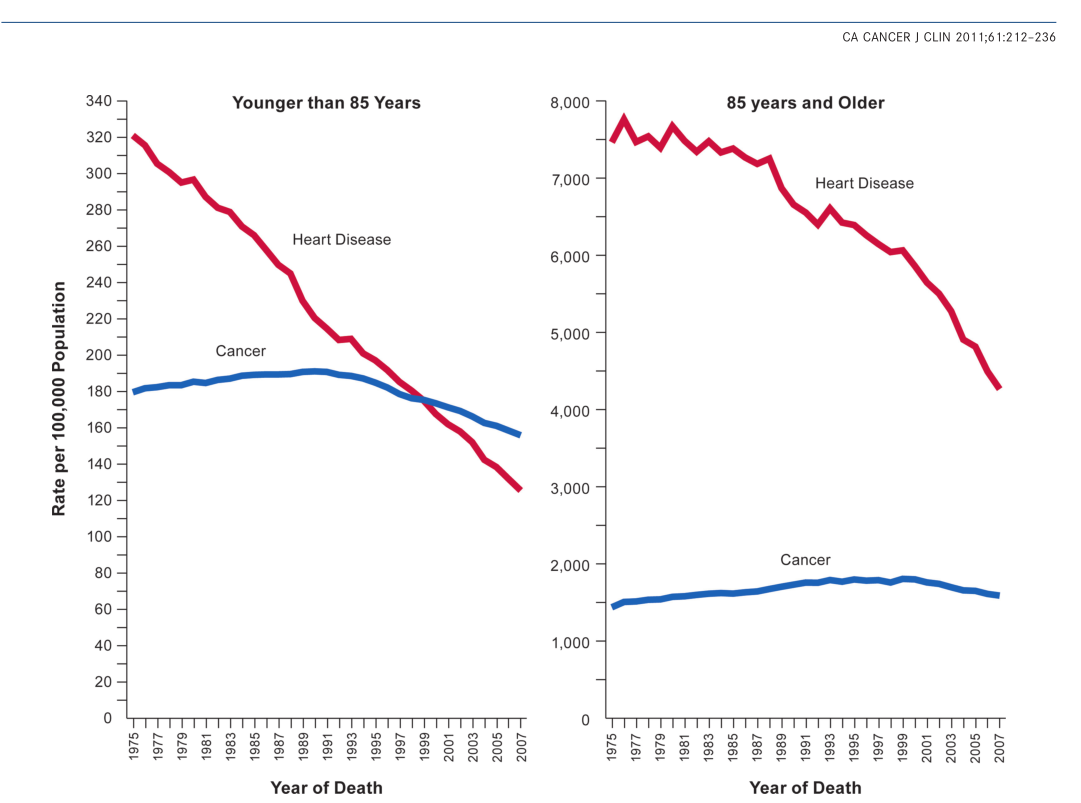 Aggressive application of nationally recommended prevention activities could prevent a high proportion of the CAD events and strokes that are otherwise expected to occur in adults in the United States today. However, as they are currently delivered, most of the prevention activities will substantially increase costs. If preventive strategies are to achieve their full potential, ways must be found to reduce the costs and deliver prevention activities more efficiently.

Circulation  118:578, 2008
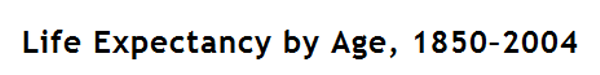 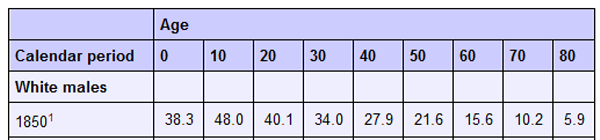 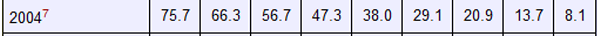 U.S. Dept. of Commerce, Bureau of the Census, Historical Statistics of the United States
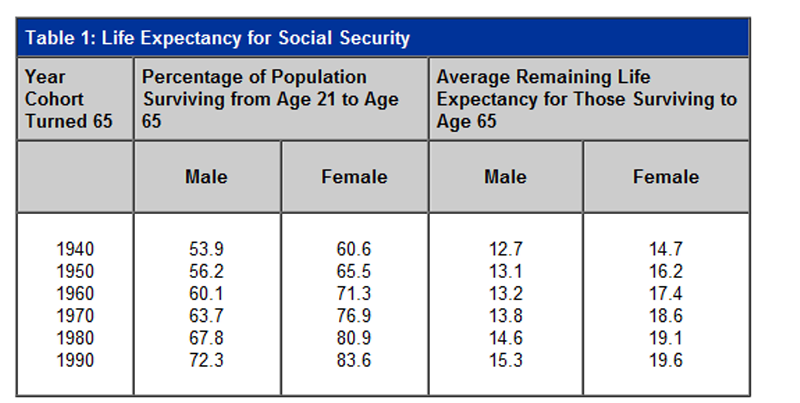 We have more old people

 Mainly because we have more 40 year olds

 Old people don’t live that much longer than they did 160 years ago
Intrinsic Limitations of Screening
1. Sensitivity
2. Specificity
3. Positive Predicative Value
Sensitivity
The % who have the disease and test positive
Specificity
The % that don’t have the disease and test negative
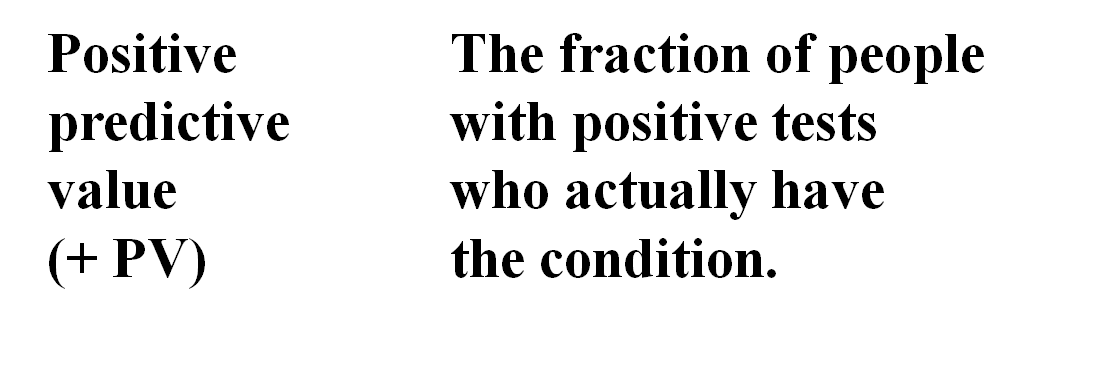 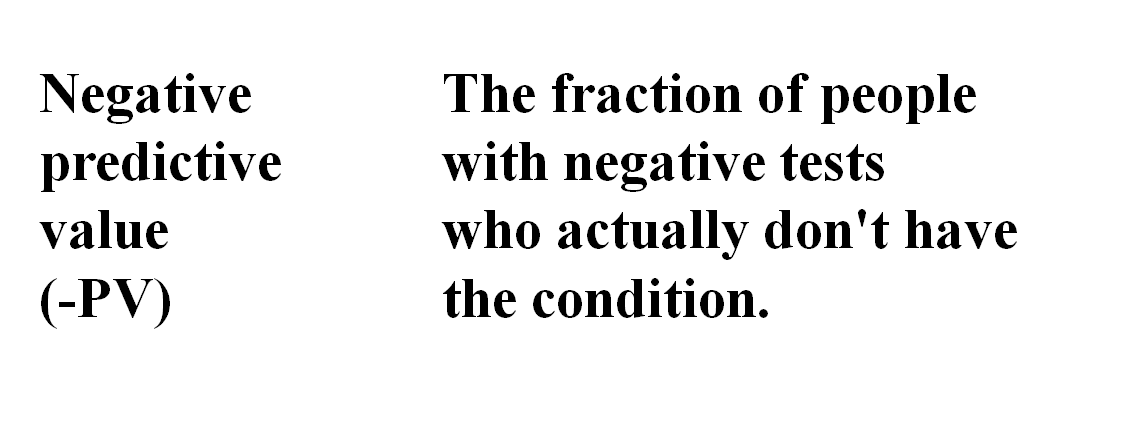 You must know the prevalence of a disease to calculate the PPV of a positive screening test
Disease X has a prevalence of 1%

 The screening test is 95% sensitive

 1 million people are screened
10,000 people have the disease

 9,500 with the disease test positive

 50,000 give false positive results

  PPV = 16%

 9,500/(9,500 + 50,000)
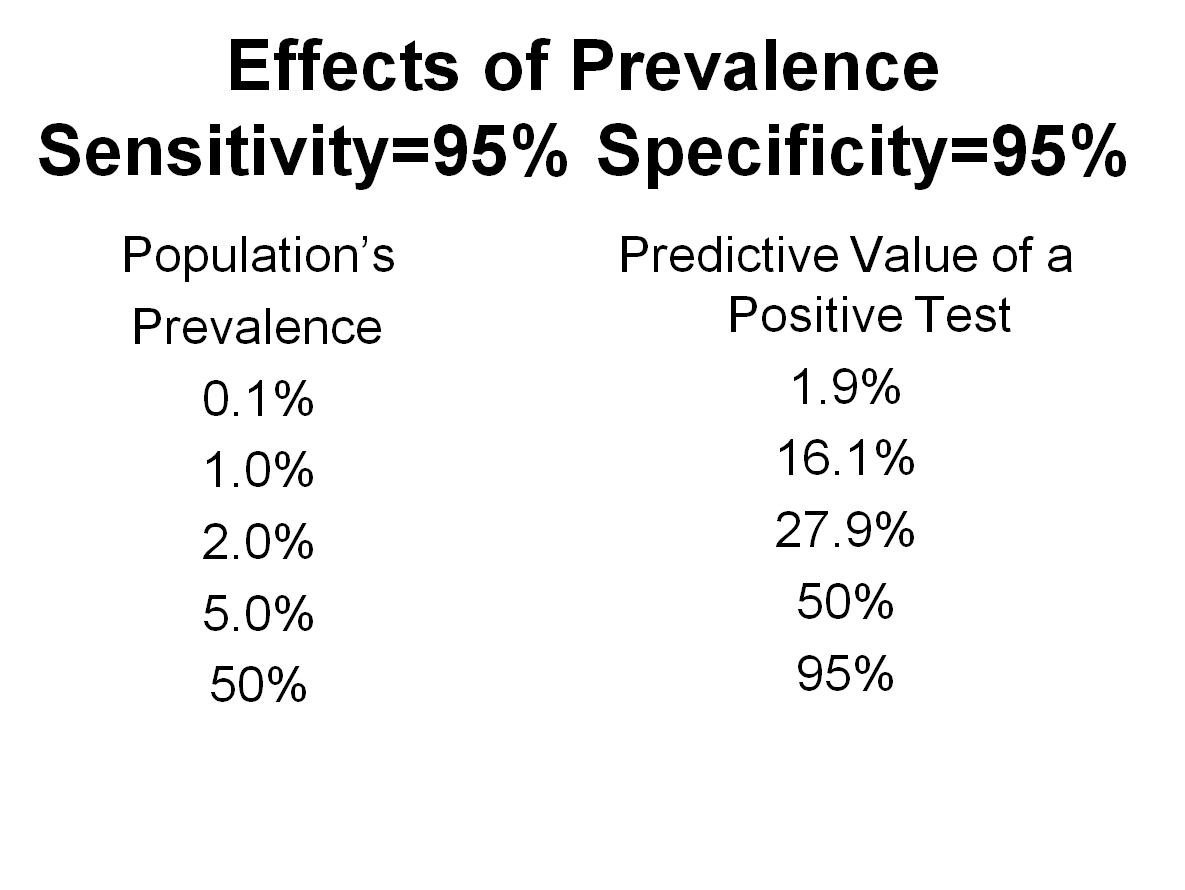 The lower the prevalence the lower the PPV

 The lower the sensitivity the lower the PPV

 False positives are the bane of screening
The Screening Paradox



Those in whom the most will be found will reap the smallest benefit – ie, the elderly

 PPV increases with prevalence
We have just about reached the fate of Tithonus
“[B]ut when loathsome old age pressed full upon him, and he could not move nor lift his limbs, this seemed to her (Eos) in her heart the best counsel: she laid him in a room and put to the shining doors. There he babbles endlessly, and no more has strength at all, such as once he had in his supple limbs." (Homeric Hymn to Aphrodite)
Examples of Screening
Cancer

 Diabetes Mellitus

 Cholesterol

 AAA
Lead Time Bias
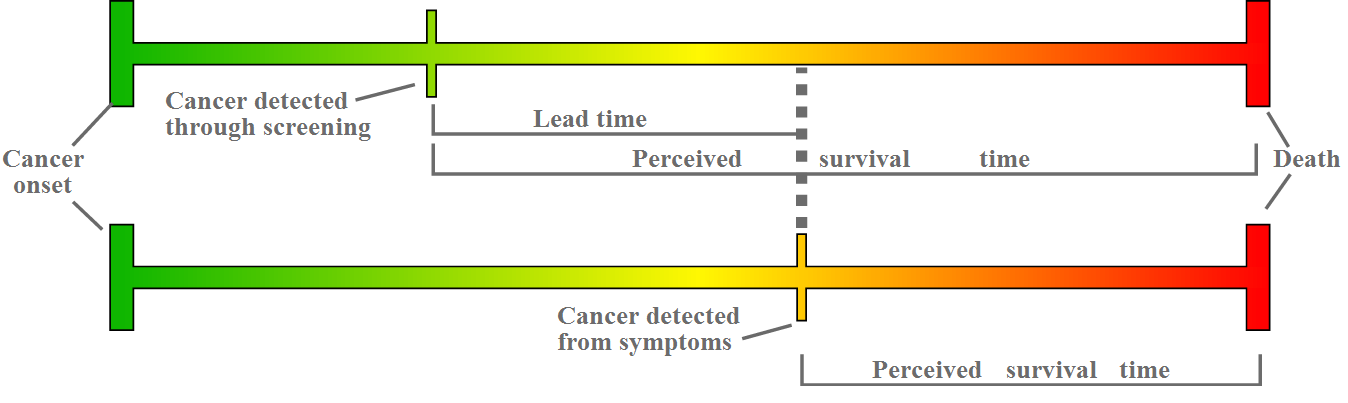 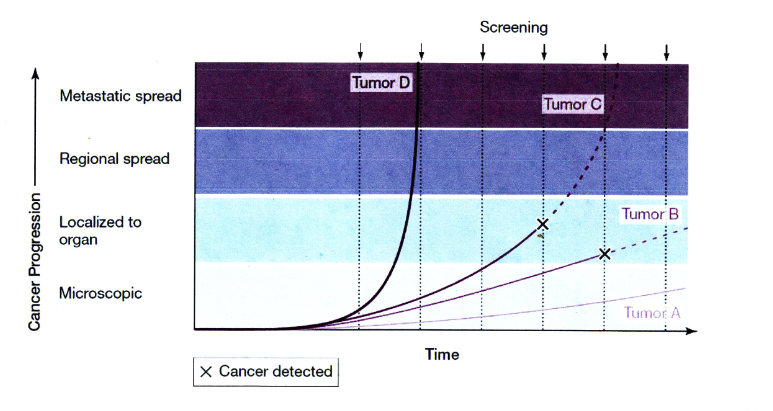 Cancer Statistics, 2011
CA Cancer J  Clin 2011;61:212-236
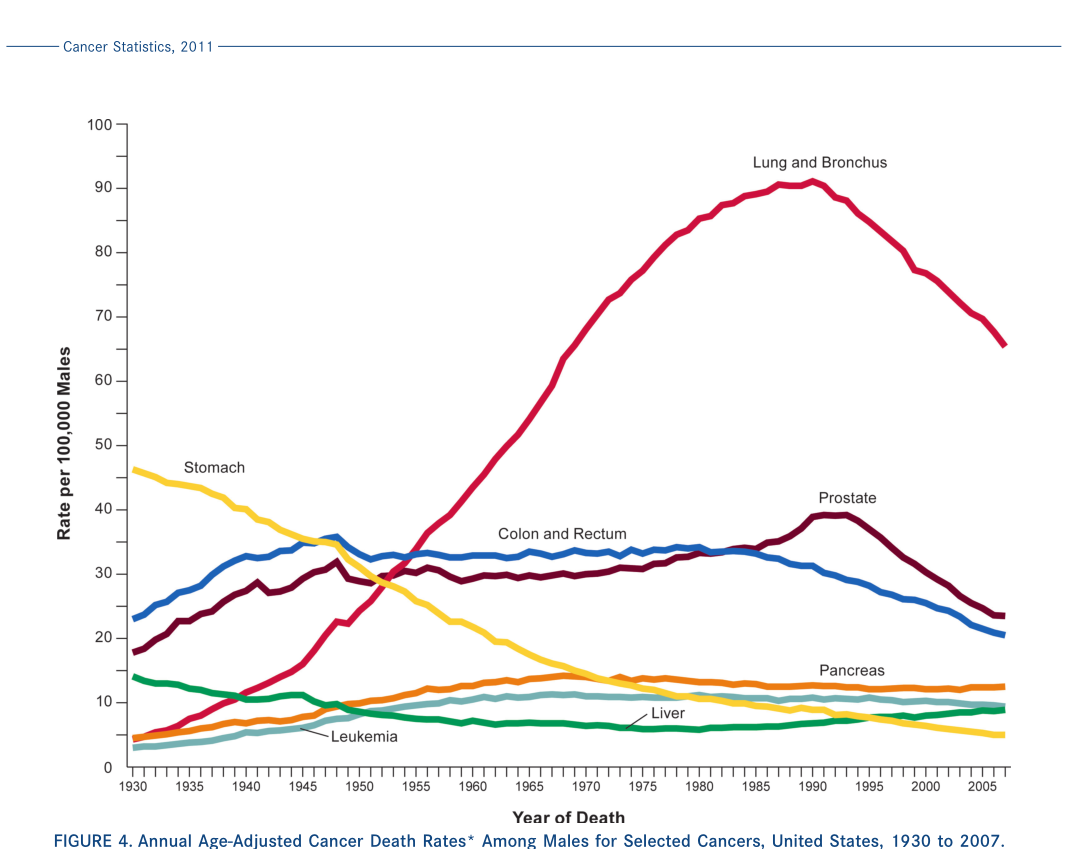 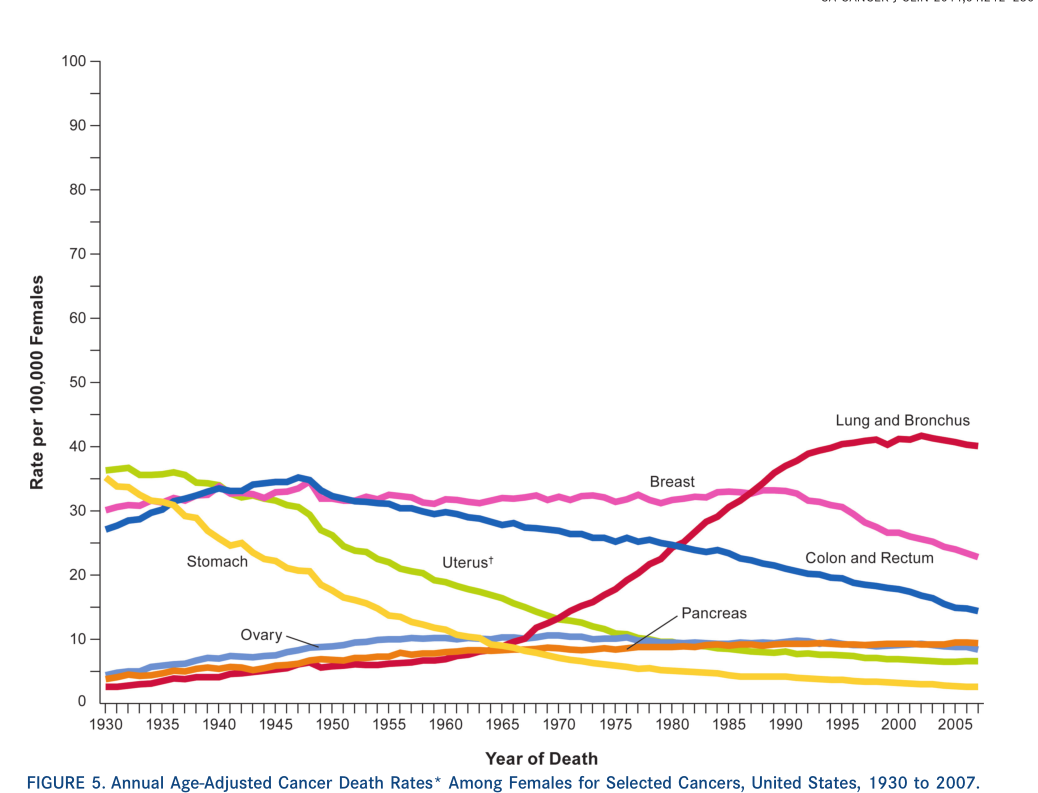 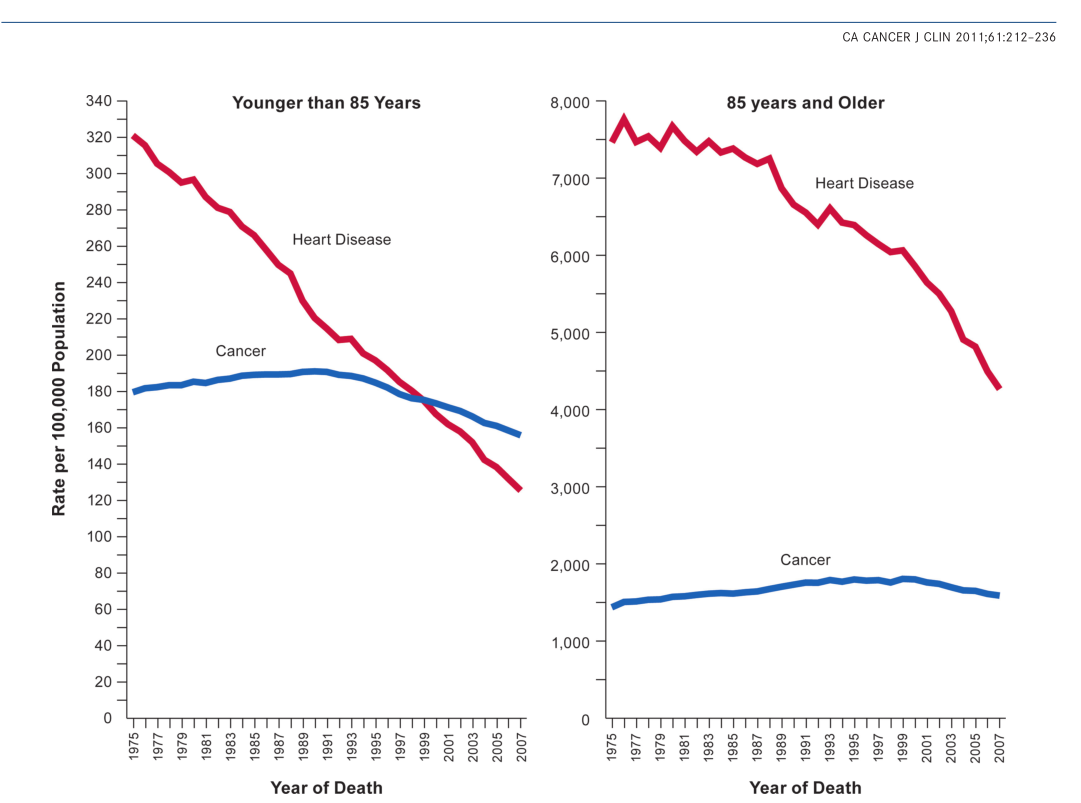 Aggressive application of nationally recommended prevention activities could prevent a high proportion of the CAD events and strokes that are otherwise expected to occur in adults in the United States today. However, as they are currently delivered, most of the prevention activities will substantially increase costs. If preventive strategies are to achieve their full potential, ways must be found to reduce the costs and deliver prevention activities more efficiently.

Circulation  118:578, 2008
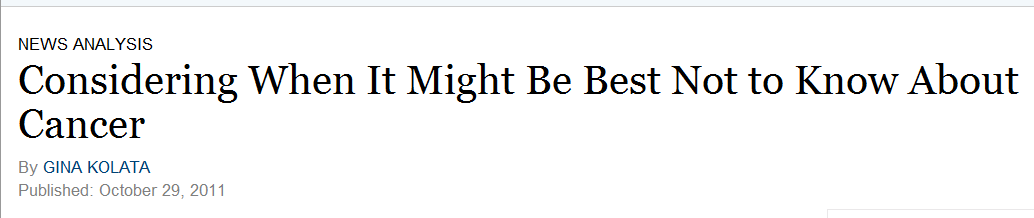 Now expert groups are proposing less screening for prostate, breast and cervical cancer and have emphasized that screening comes with harms as well as benefits.
http://www.nytimes.com/2011/10/30/health/cancer-screening-may-be-more-popular-than-useful.html?_r=1&emc=eta1
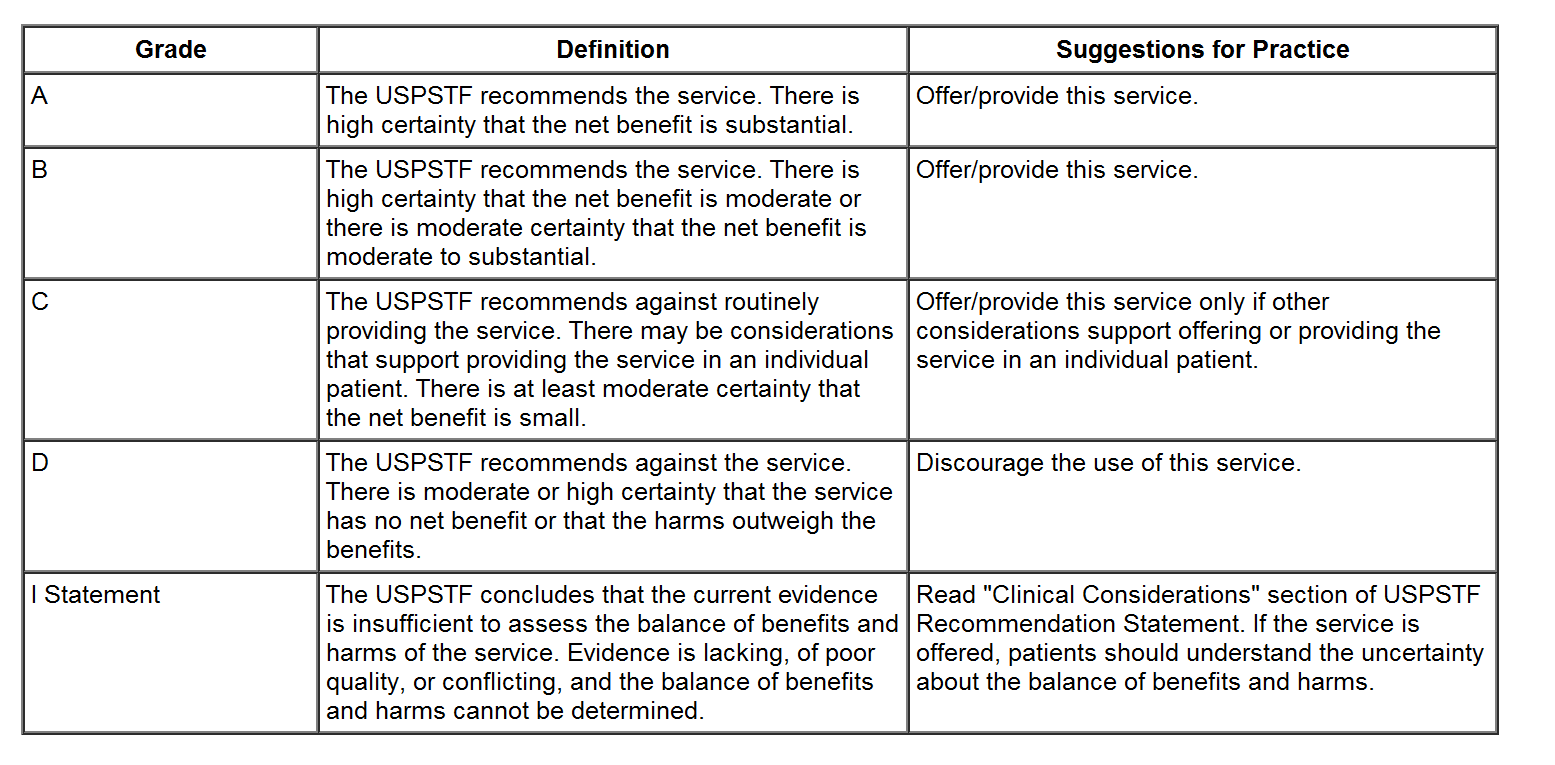 The U.S. Preventive Services Task Force recommends screening mammography, with or without clinical breast examination, every 1-2 years for women aged 40 and older. 

Grade:B recommendation.

2002
The USPSTF recommends biennial screening mammography for women aged 50 to 74 years. 
Grade: B recommendation.

2009
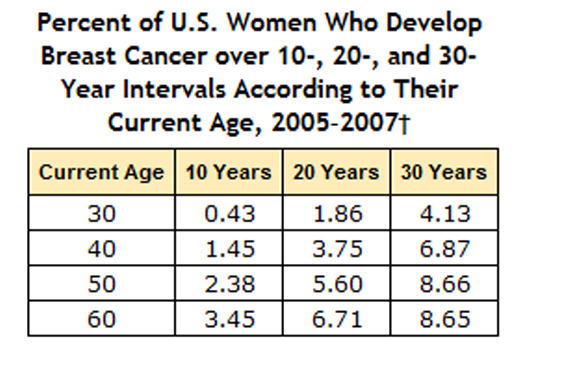 http://www.cdc.gov/cancer/breast/statistics/age.htm
This suggests a PPV of around 1% or less for screening mammography in women less than 50
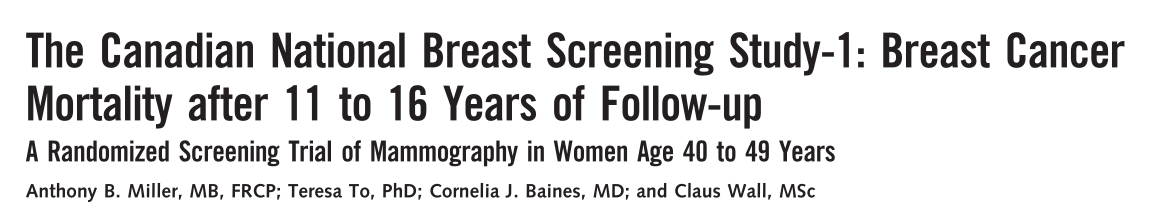 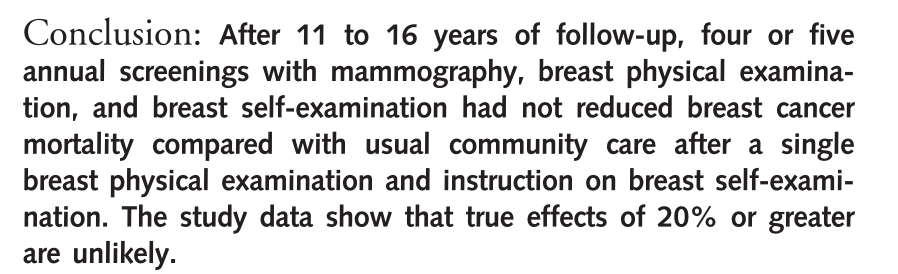 Ann Intern Med. 2002;137:305-312
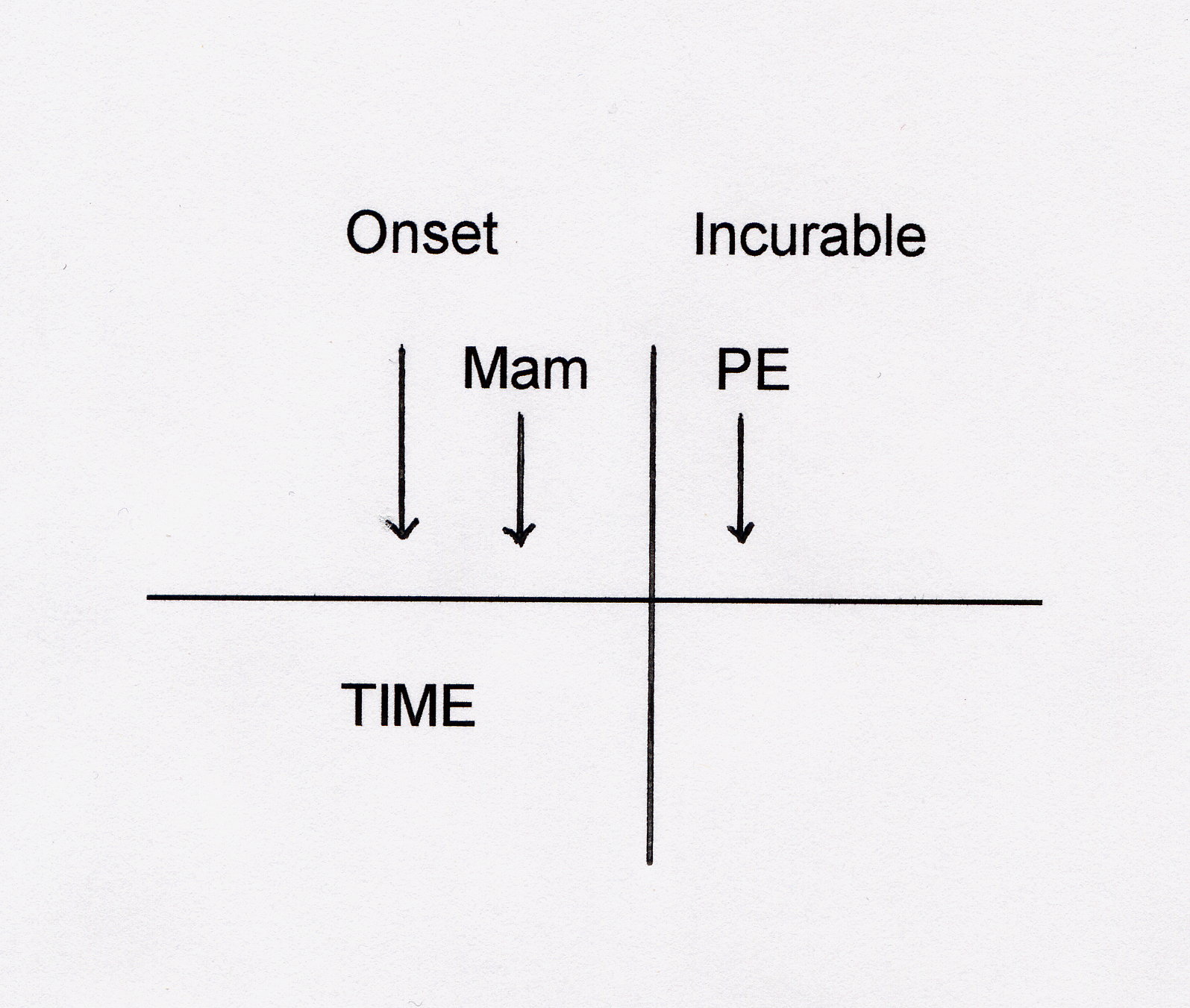 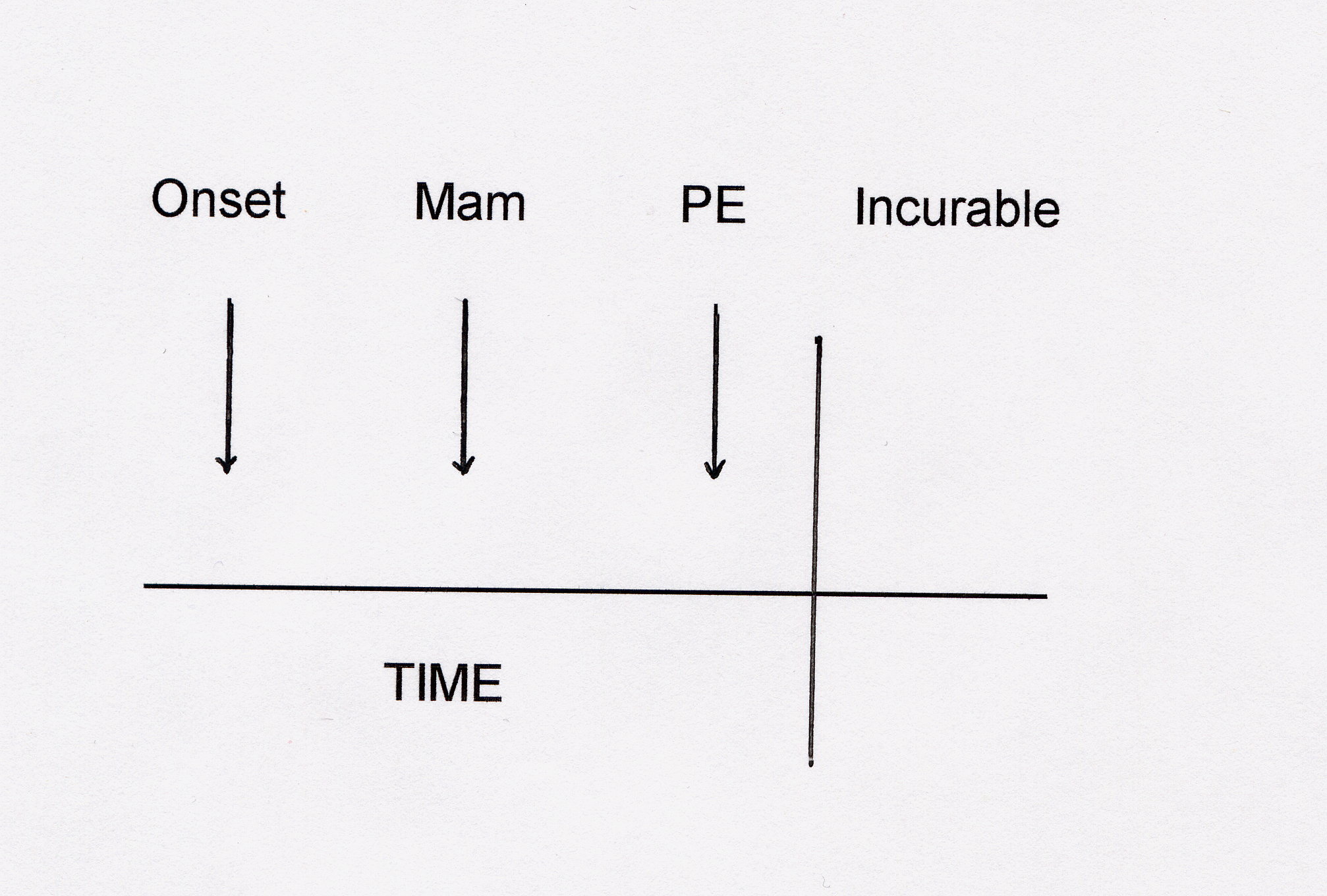 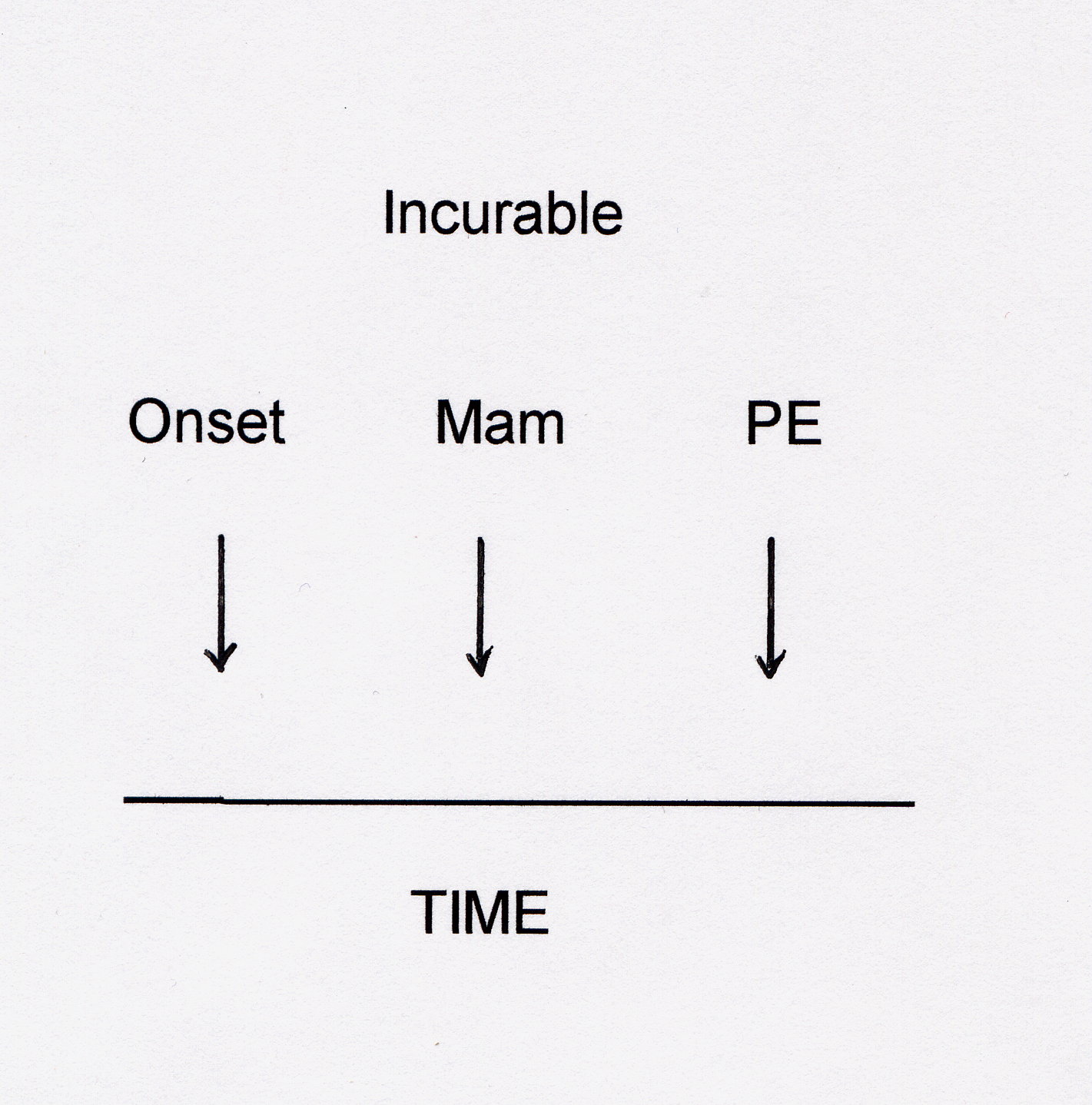 The sensitivity of mammography is about 75%

 True for all ages
Sydney Breast Imaging Accuracy Study
http://www.amberheart.net/youngwomen3.pdf
PPV is about 5 – 7%
New York Times
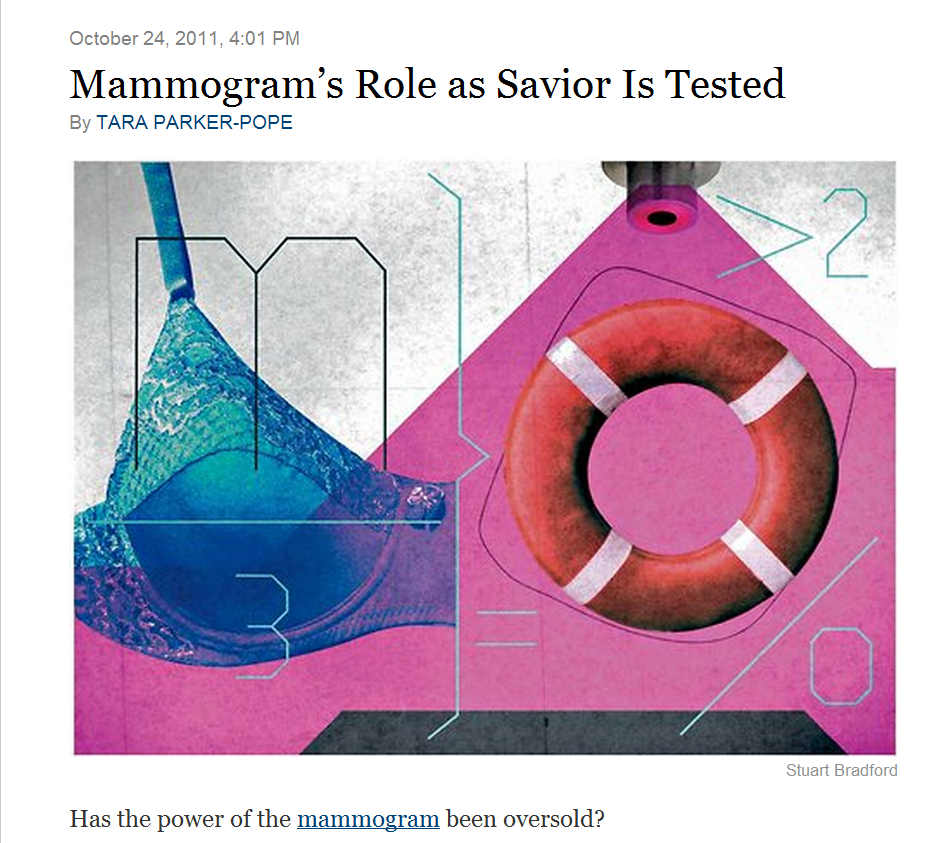 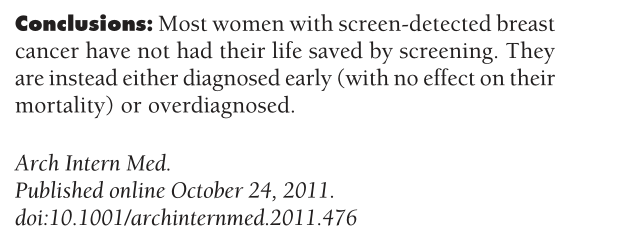 Cervical Cancer
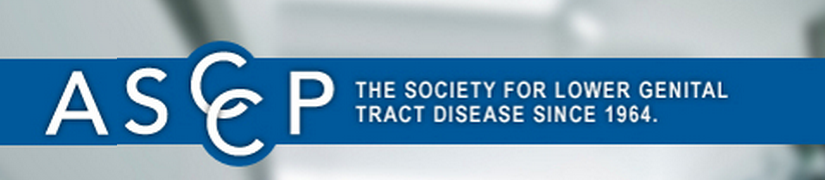 For women 30 years and older, at average risk of cancer, a screening interval of every 3 years is recommended for cytology alone
Estimated new cases and deaths from cervical cancer in the United States in 2011:

New cases: 12,710
Deaths: 4,290

http://www.cancer.gov/cancertopics/types/cervical
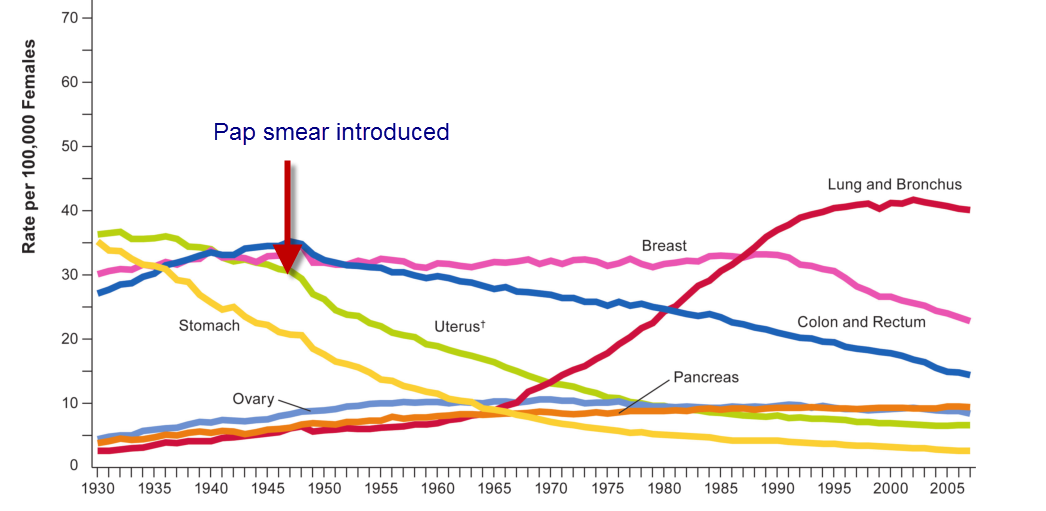 Must screen 3500 women to find 1 case

 Sensitivity of a Pap smear is 50 – 70%

 17.5 million false positives if above is true and assuming that 35 million women screened annually
Today the incidence of cervical cancer is less than the death rate in 1930

 Screening for a disease increases its incidence

 This suggests that the behavior of the disease has changed

 The same pattern characterizes stomach cancer
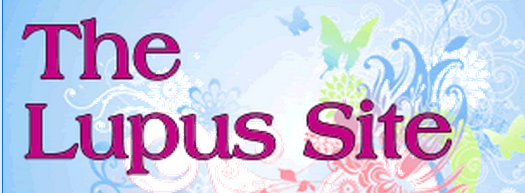 About one person in 3,500 has lupus

 Should we screen for lupus?
http://www.thelupussite.com/fact1.html
Prostate Cancer
Incidence: 170 per 100,000

Deaths: 25 per 100,000

Mortality relatively unchanged

Incidence  about doubled
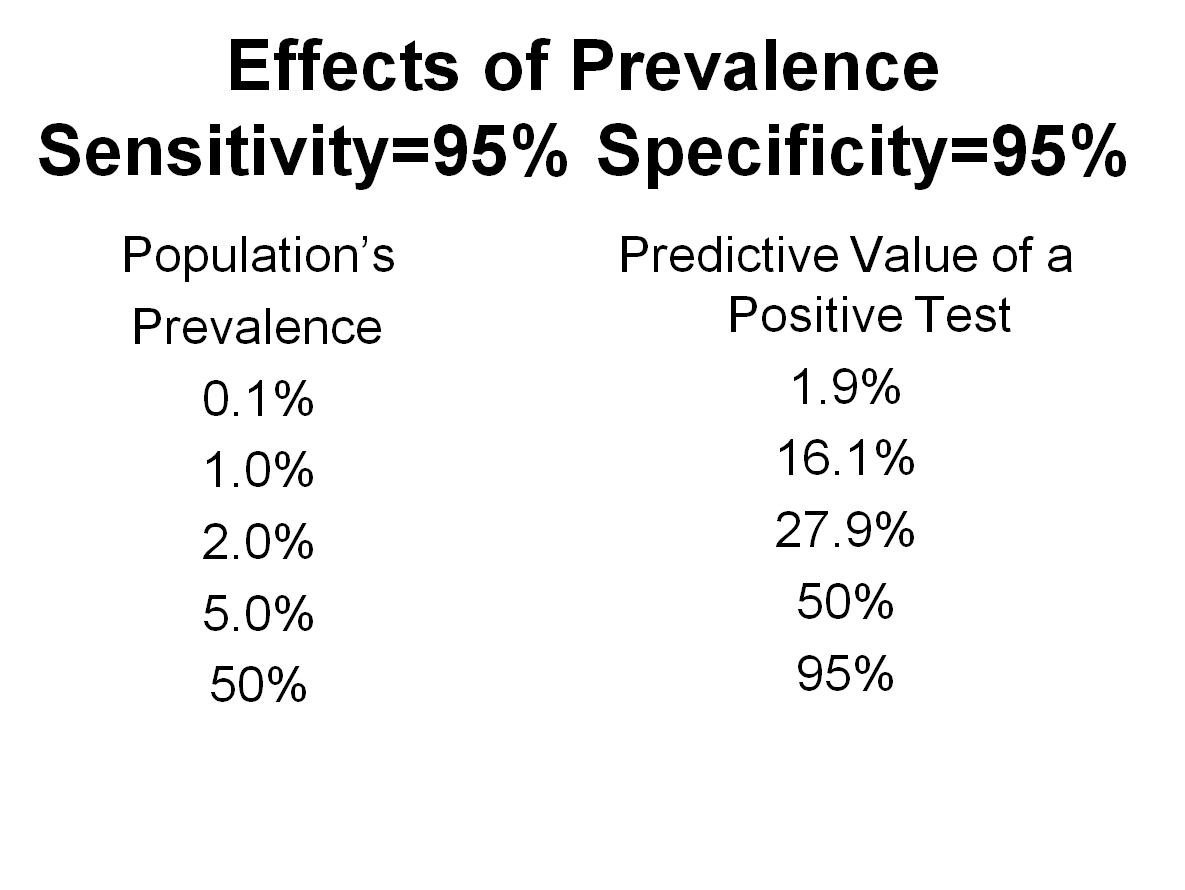 Prostate Cancer
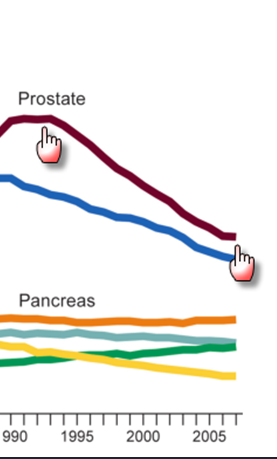 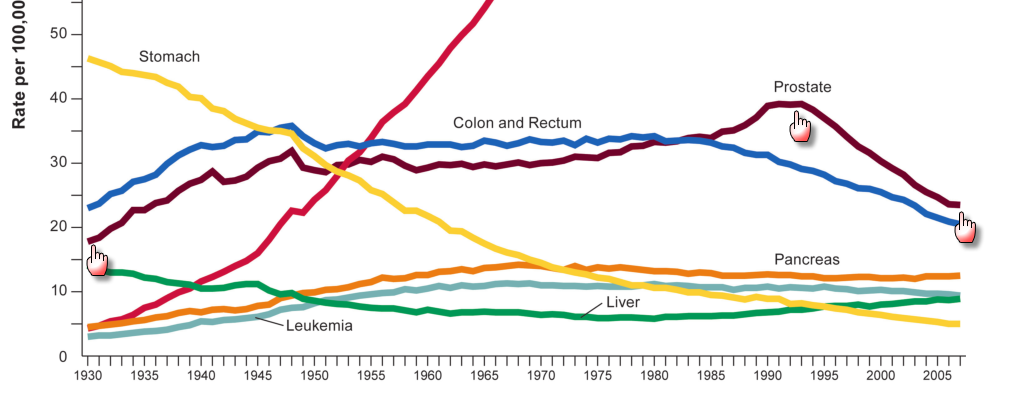 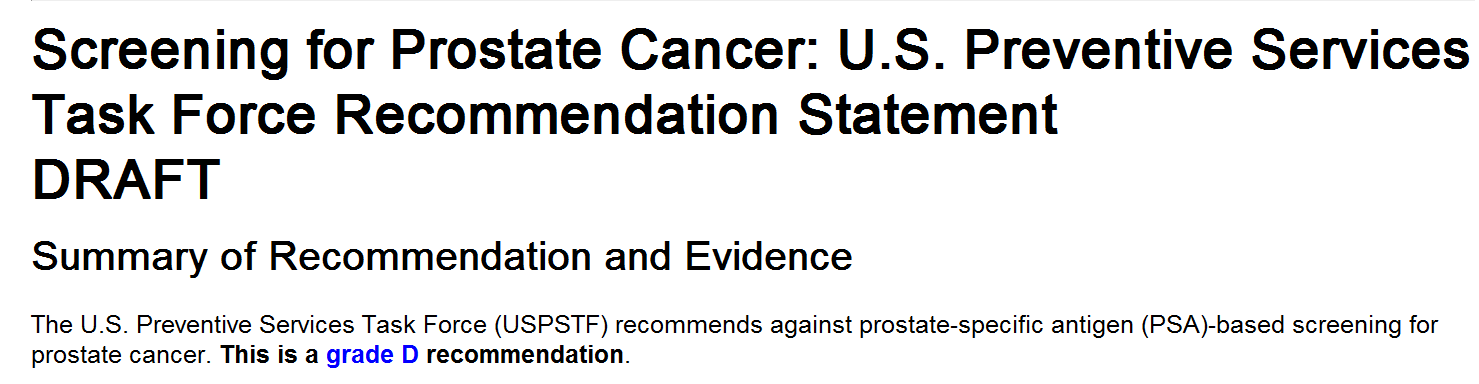 http://www.uspreventiveservicestaskforce.org/draftrec3.htm

Oct 7, 2011
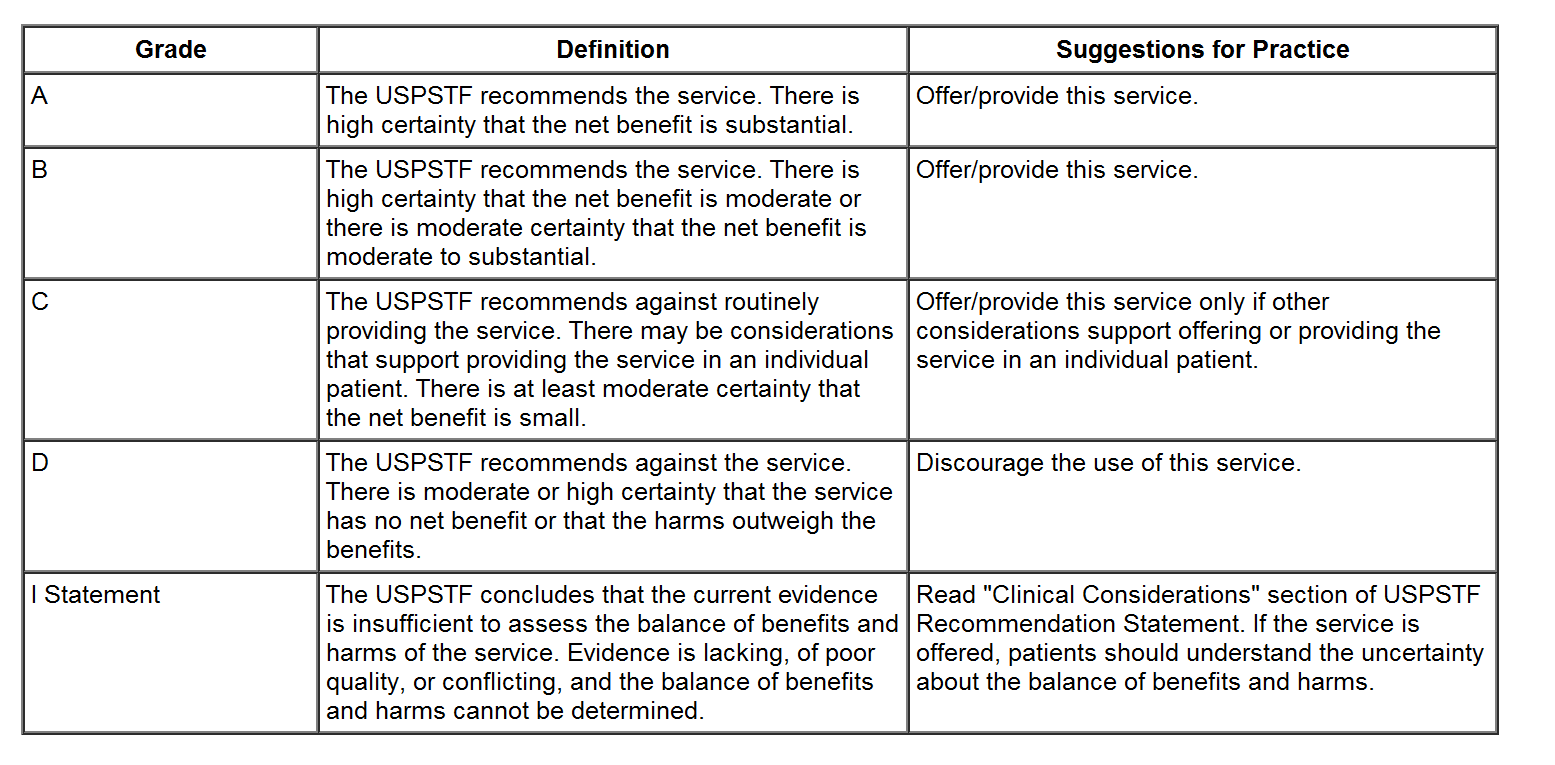 The ACP and AAFP do not recommend PSA screening

 The ACS no longer does

Only the AUA still recommends it
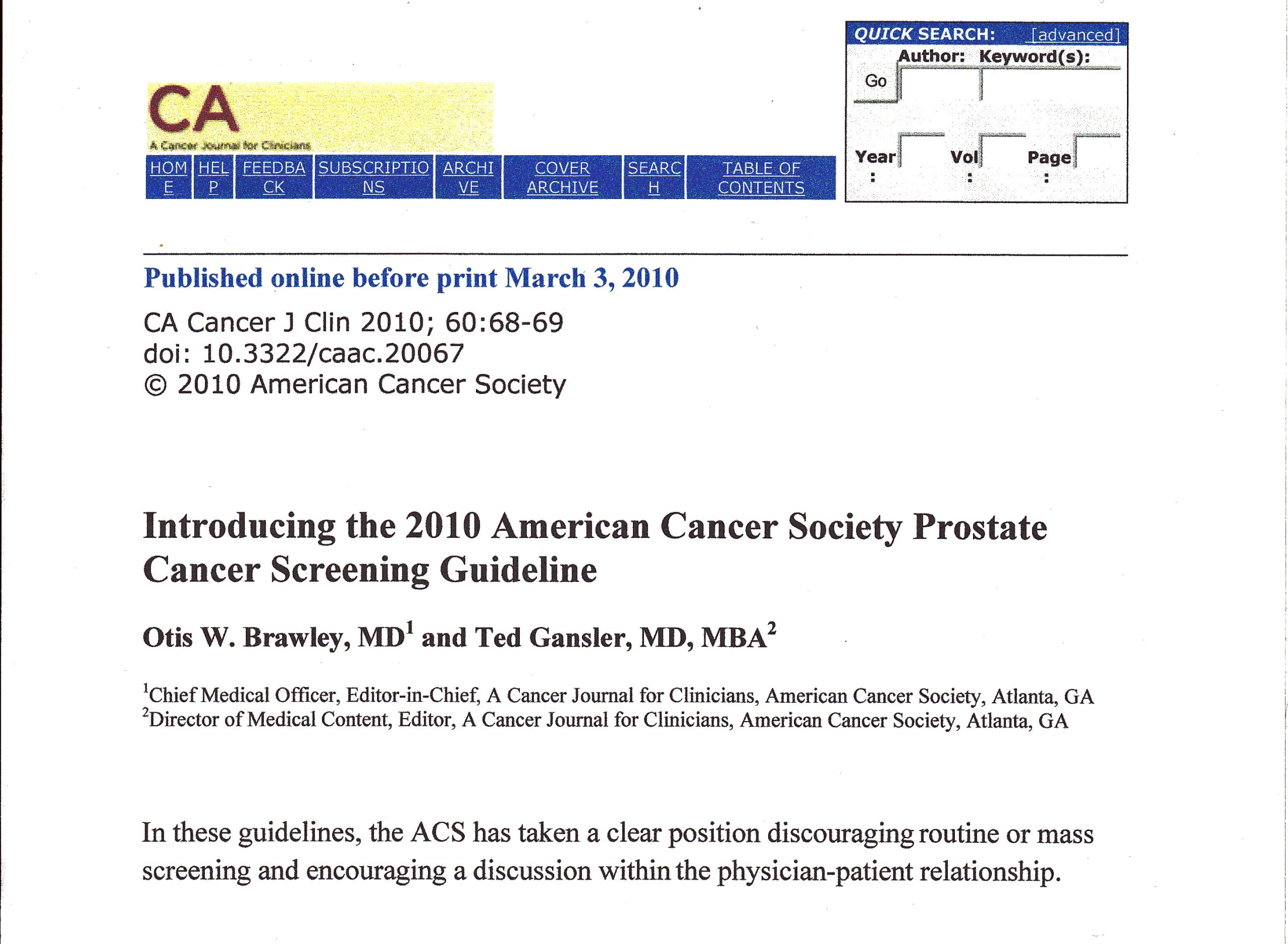 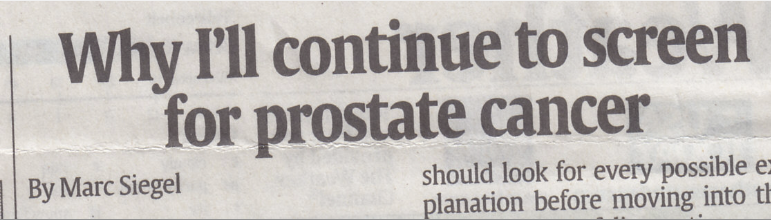 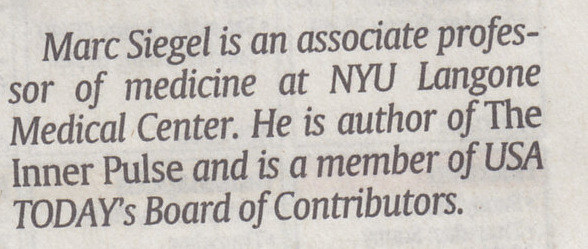 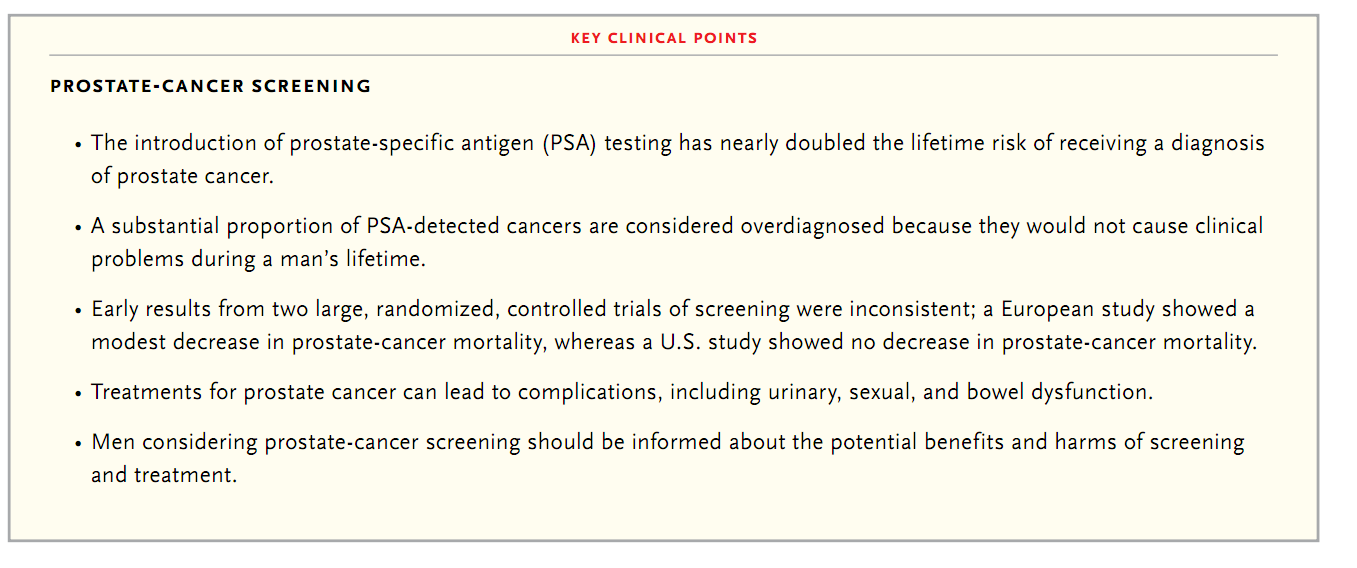 http://www.nejm.org/doi/pdf/10.1056/NEJMcp1103642
[W]e primary care clinicians must ensure there is no more routine, indiscriminate PSA screening — and no washing our hands of responsibility once the patient is referred to a specialist for prostate-cancer treatment. We owe it to our patients to provide them with the kind of guidance about this screening test that they need and deserve. That's the way to help put the controversy to rest . . . one man at a time.
http://www.nejm.org/doi/full/10.1056/NEJMp1111894
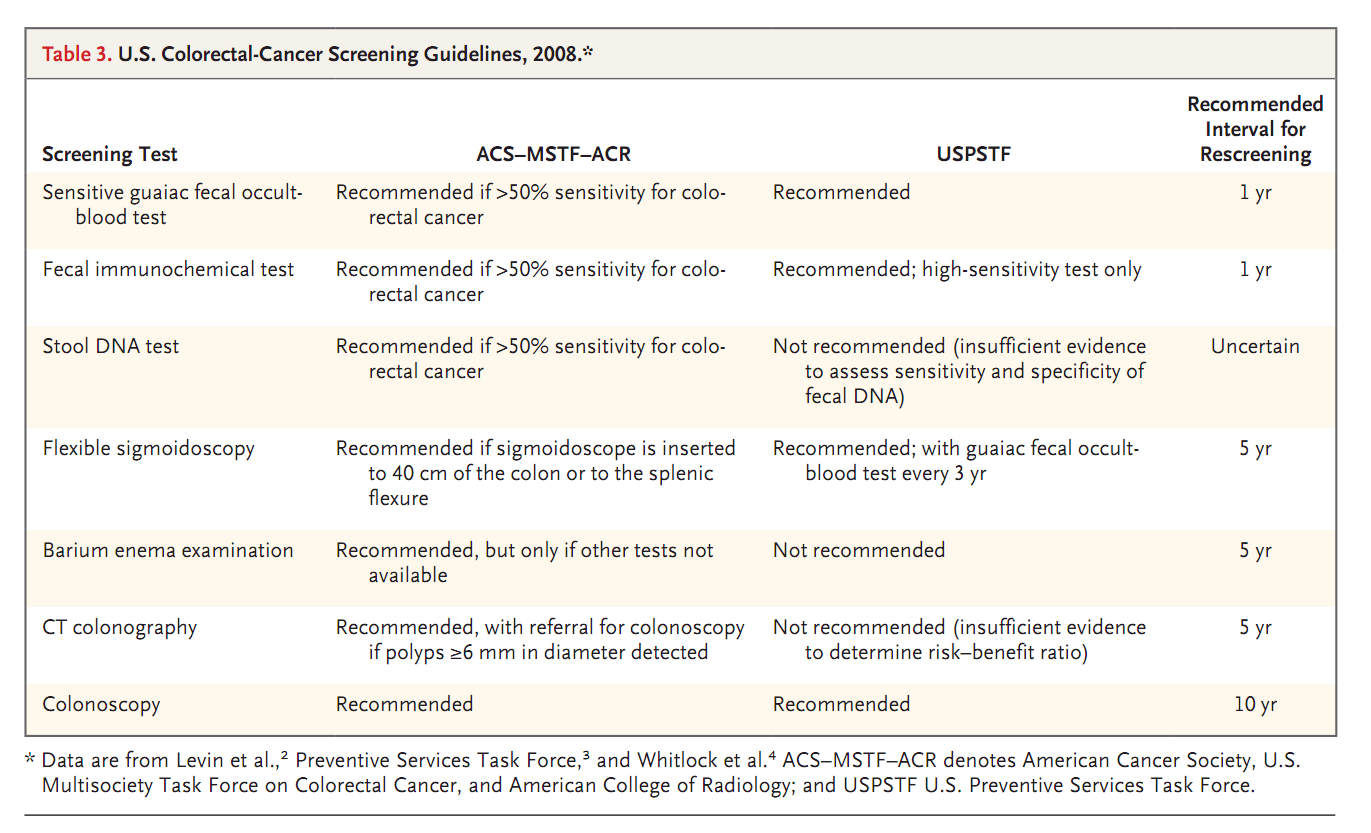 Definition
The presumptive identification of unrecognized disease or defect by the application of tests, examinations, or other procedures which can be applied rapidly. Screening tests sort out apparently well persons who probably have a disease from those who probably do not. A screening test is not intended to be diagnostic.
                 WHO 1968
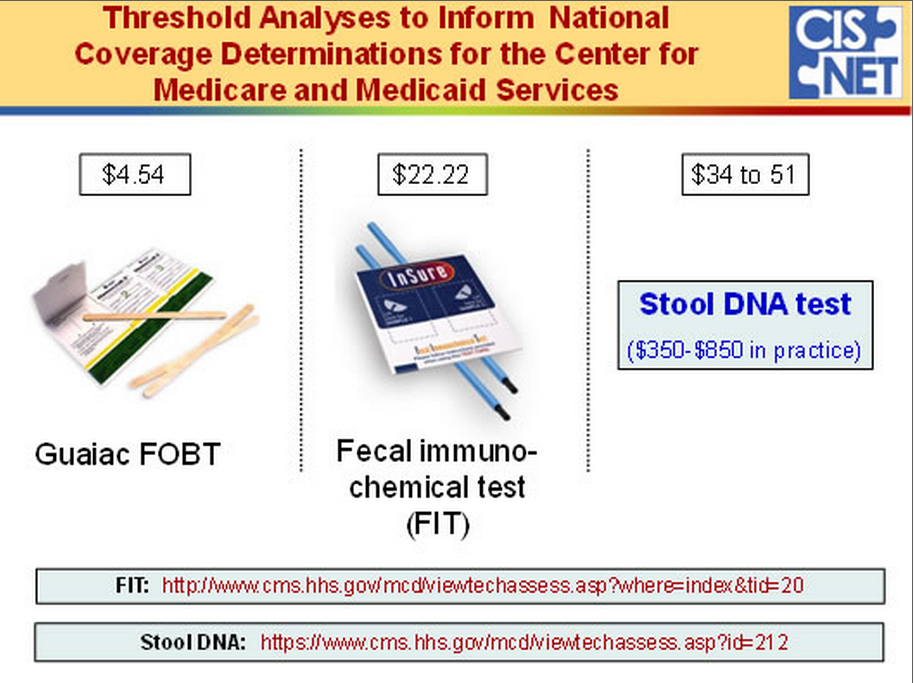 Cost of a colonoscopy
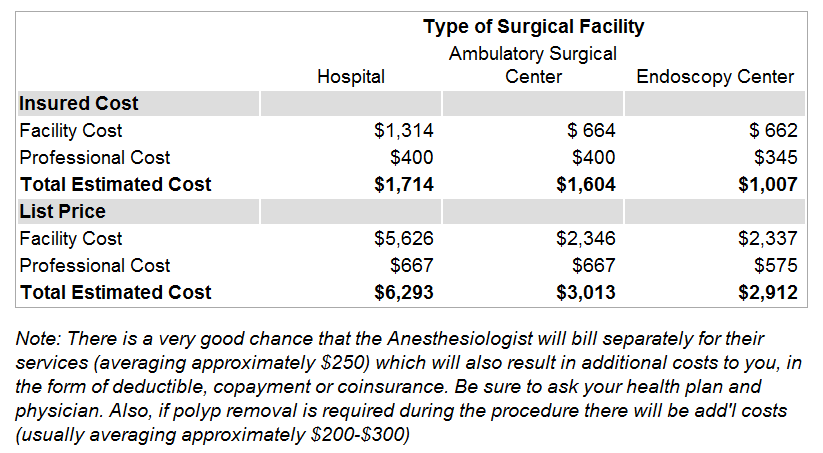 http://colonoscopycosts.com/
Summary of Recommendations

The USPSTF recommends screening for colorectal cancer (CRC) using fecal occult blood testing, sigmoidoscopy, or colonoscopy, in adults, beginning at age 50 years and continuing until age 75 years. The risks and benefits of these screening methods vary.  Grade: A Recommendation.
The USPSTF recommends against routine screening for colorectal cancer in adults age 76 to 85 years. There may be considerations that support colorectal cancer screening in an individual patient. Grade: C Recommendation.
The USPSTF recommends against screening for colorectal cancer in adults older than age 85 years. Grade: D Recommendation.
http://www.uspreventiveservicestaskforce.org/uspstf/uspscolo.htm
The USPSTF concludes that the evidence is insufficient to assess the benefits and harms of computed tomographic colonography and fecal DNA testing as screening modalities for colorectal cancer.Grade: I Statement.
CDC 2011
Criteria supporting screening for diabetes include:

 a large and growing disease burden
 a well understood natural history
 a recognizable preclinical stage when diabetes can be diagnosed, but the person has no symptoms
 tests that are available that can detect undiagnosed diabetes in the preclinical stage.
Criteria not supporting screening include: 

 no definitive studies have shown that early detection and treatment reduce long-term complications.
 whether the cost of case finding and treatment are balanced in relationship to health expenditures as a whole.
 no uniform screening process has been adopted so that screening is ongoing and systematic.
[T]here are no randomized trials demonstrating the benefits of early diagnosis through screening (for Type 2 DM) of asymptomatic individuals. Nevertheless, there is sufficient indirect evidence to justify opportunistic screening in a clinical setting of individuals at high risk. 

ADA 2007
The U.S. Preventive Services Task Force (USPSTF) strongly recommends screening men aged 35 and older for lipid disorders.  Grade: A Recommendation.

The USPSTF recommends screening men aged 20 to 35 for lipid disorders if they are at increased risk for coronary heart disease. Grade: B Recommendation.
June 2008
Primary Prevention
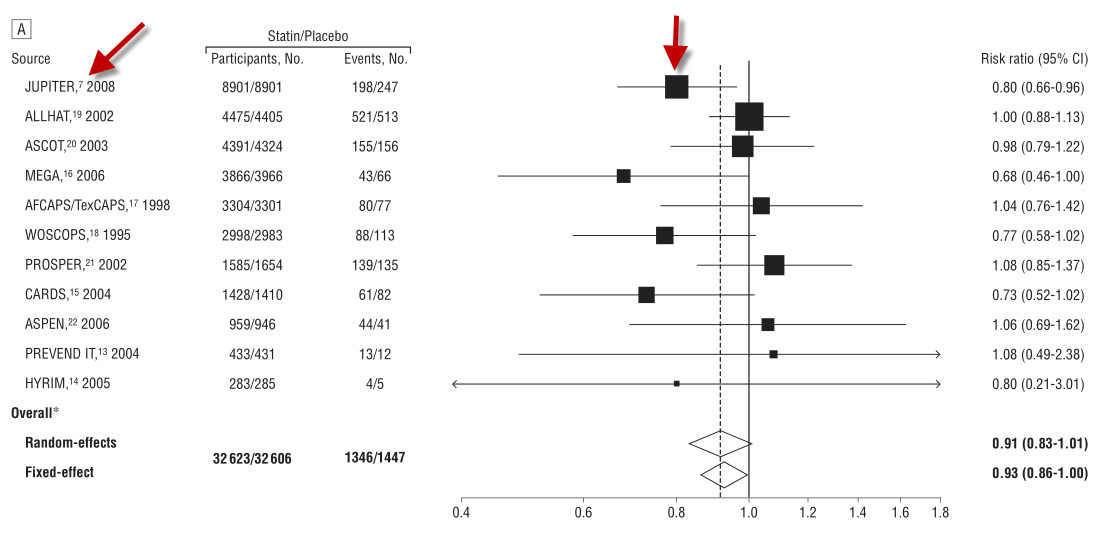 Diabetics Excluded
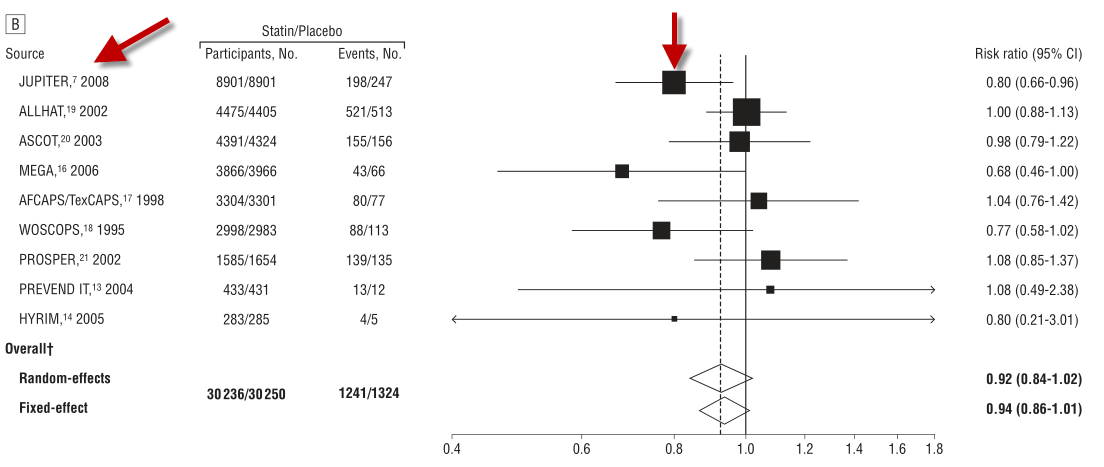 Conclusion: This literature-based meta-analysis did not
Find evidence for the benefit of statin therapy on all-cause mortality in a high-risk primary prevention set-up.
ARCH INTERN MED/VOL 170 (NO. 12), JUNE 28, 2010
Screening for Abdominal Aortic Aneurysm
The USPSTF recommends one-time screening for abdominal aortic aneurysm (AAA) by ultrasonography in men aged 65 to 75 who have ever smoked. Grade: B Recommendation.
Does ultrasound screening for abdominal aortic aneurysm improve mortality in men over 65?
PRACTICE RECOMMENDATIONS
Screening for abdominal aortic aneurysm (AAA) in men over age 65 years reduced their mortality related to AAA, but did not affect overall mortality. Therefore, population-based screening for AAA cannot be recommended.
Lancet 2002; 360:1531–1539.
The failure of screening is a sign of success

 We have licked the main causes of premature death

 People are dying from the inevitable effects of aging
Gary Becker 1994 Nobel Laureate in Economics
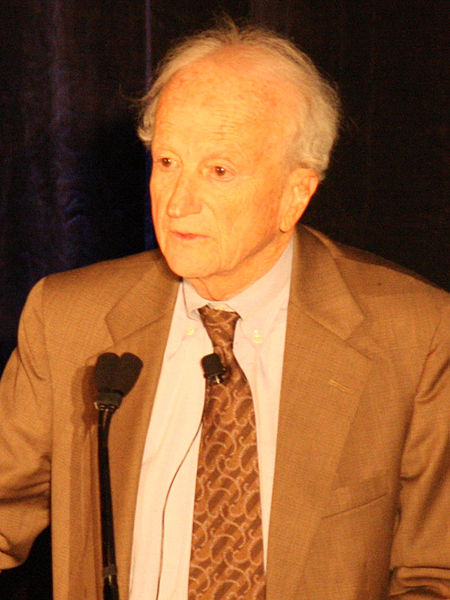 Preventive care is often considered the gold standard of good medical practice. It is easy to get both doctors and patients to agree when either the government (i.e., taxpayers) or insurance companies (i.e., others who are insured) pay the vast majority of the costs. A rethinking of this standard is warranted, and such a rethinking would be encouraged if individuals paid a much larger fraction of their out of pocket medical expenses.

Gary Becker Nobel Prize winner in Economics
http://www.becker-posner-blog.com/2011/02/how-beneficial-is-widespread-medical-screening-becker.html
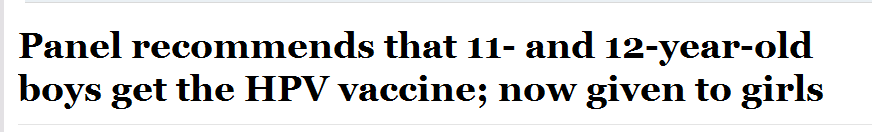 The Advisory Committee on Immunization Practices made the recommendation Tuesday. Oct 25, 2011

Cost more than $500 per subject

Cost to vaccinate the entire US population $150 billion
This vaccine is made by Merck (Gardasil) and GlaxoSmithKline  (Cervarix)
The cost:benefit ratio of medical screening is not clear

 It likely is unfavorable

 It (screening) also is irresistible
With the possible exception of blood pressure generalized screening of an increasingly aging population has little health benefit though it carries an enormous cost
Most of what’s preventable is already being prevented

 Immunizations

  Sanitation 

 Prenatal care

 Nutrition
A serious examination of risk:benefit

 And cost: benefit  are urgently needed

 As is education of both the public and the profession
30
Screening for Osteoporosis
The U.S. Preventive Services Task Force (USPSTF) recommends that women aged 65 and older be screened routinely for osteoporosis. The USPSTF recommends that routine screening begin at age 60 for women at increased risk for osteoporotic fractures

Rating: B Recommendation.
Aggressive application of nationally recommended prevention activities could prevent a high proportion of the CAD events and strokes that are otherwise expected to occur in adults in the United States today. However, as they are currently delivered, most of the prevention activities will substantially increase costs. If preventive strategies are to achieve their full potential, ways must be found to reduce the costs and deliver prevention activities more efficiently.

Circulation  118:576, 2008